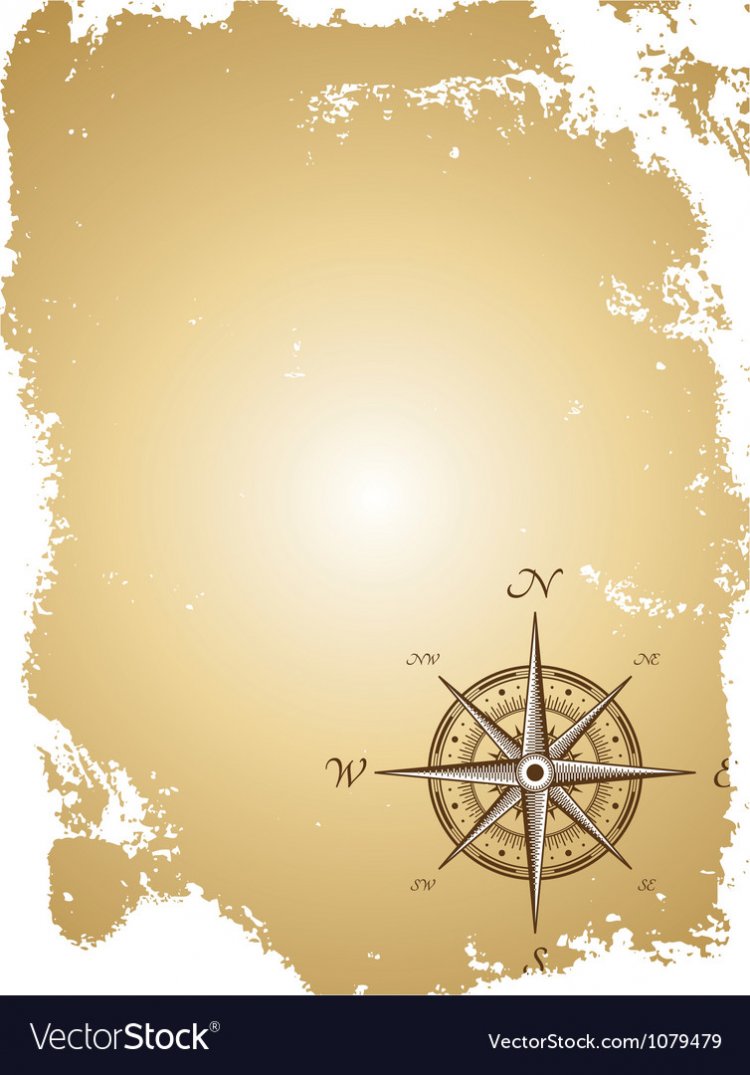 Горная школаМир путешествий Занятие № 12
Узлы, основные виды.
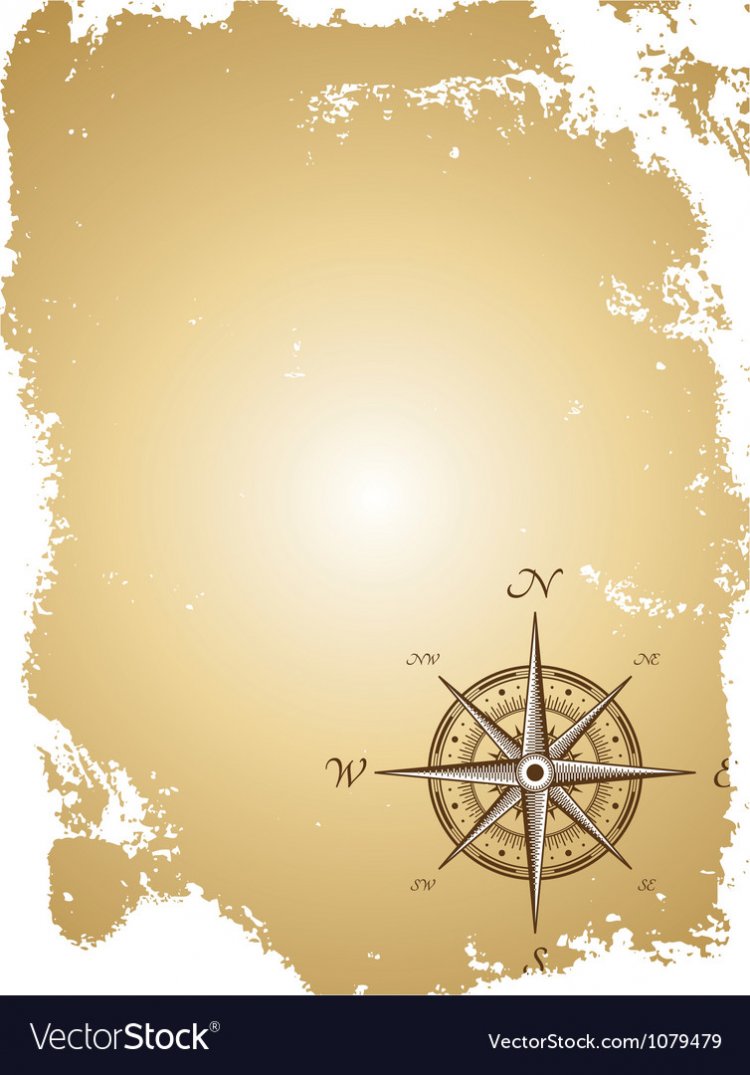 Цель занятия: познакомить с узлами, сферами применения узлов на практике, обучить навыкам заязывания основных видов узлов.
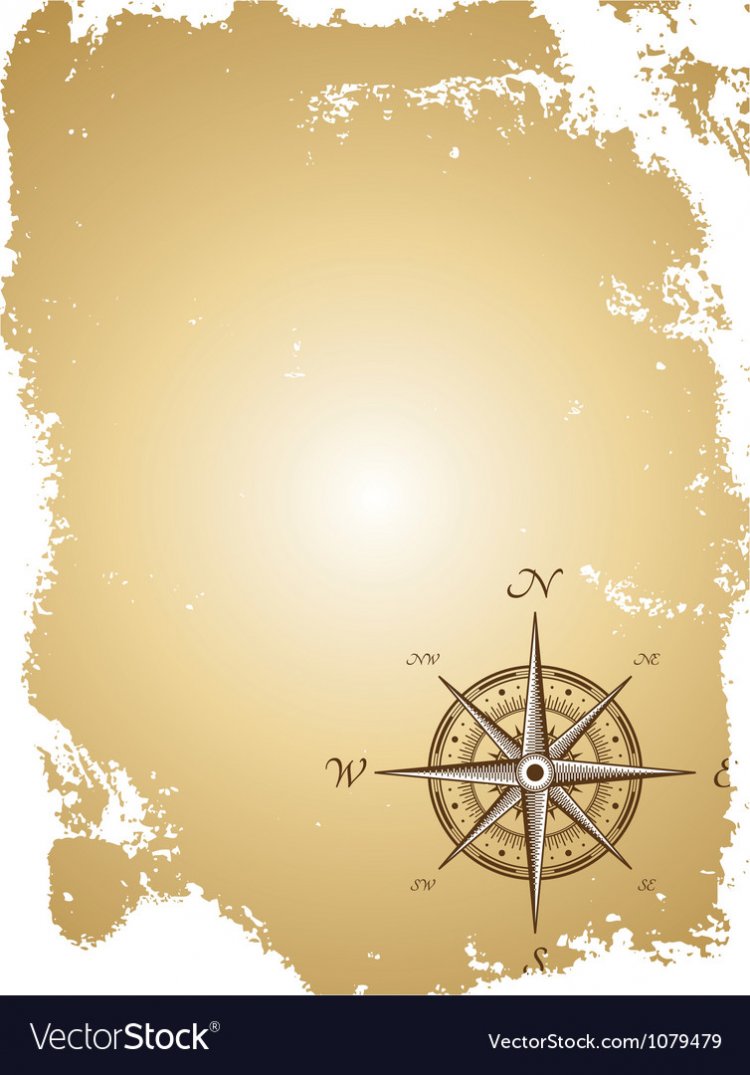 Зачем нужны узлы?!
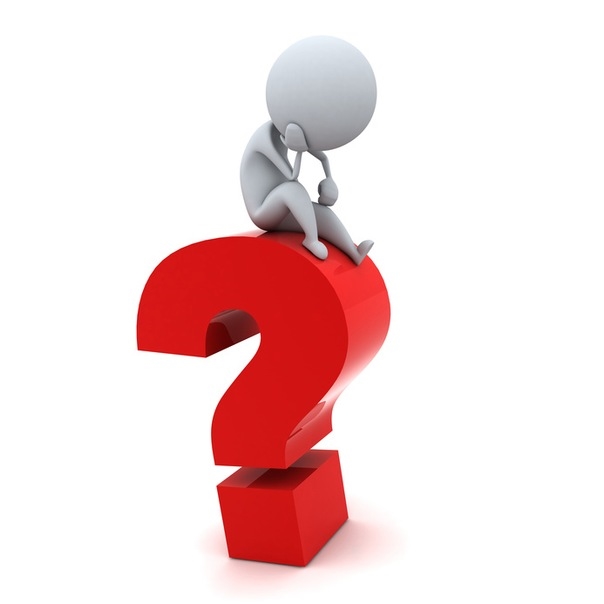 С их помощью
 можно переправиться через реку, 
сделать страховку, установить палатку, натянуть тент, 
обустроить спальное место 
и многое другое.
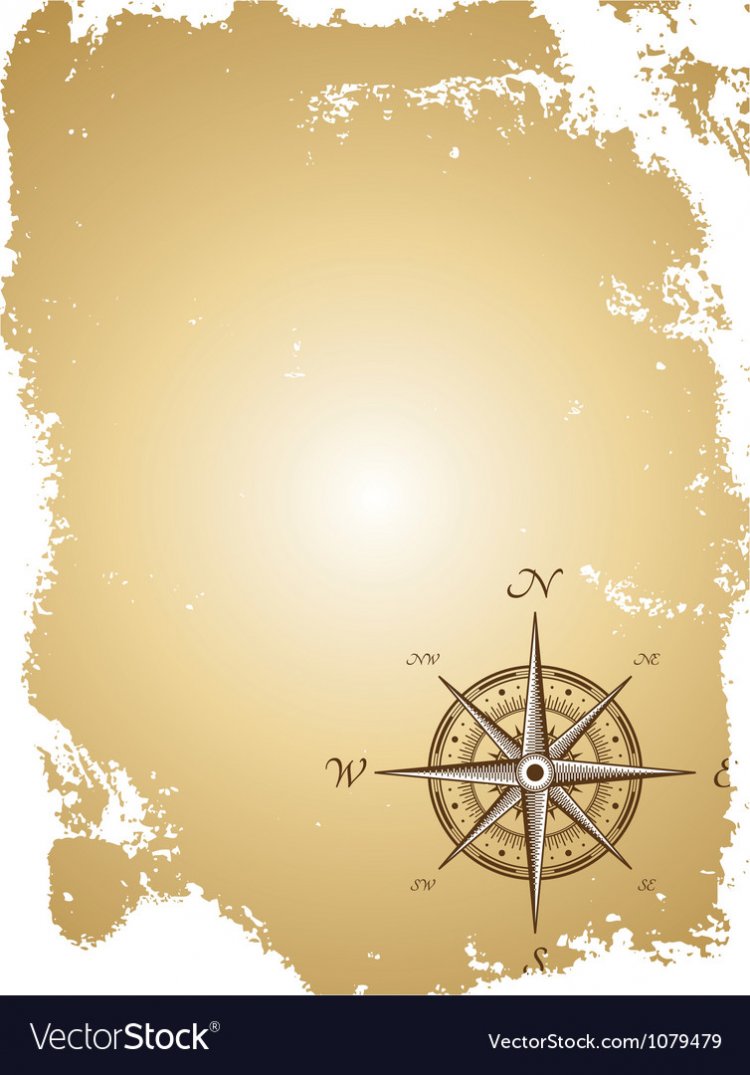 Зачем ?
Для чего?
Где пригодится?
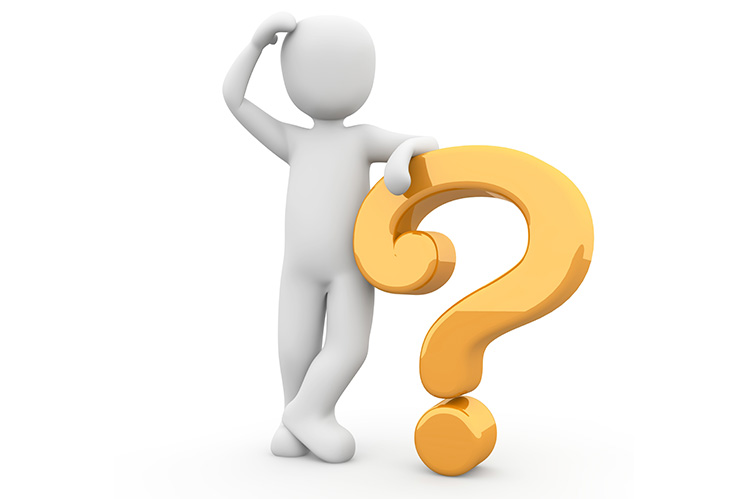 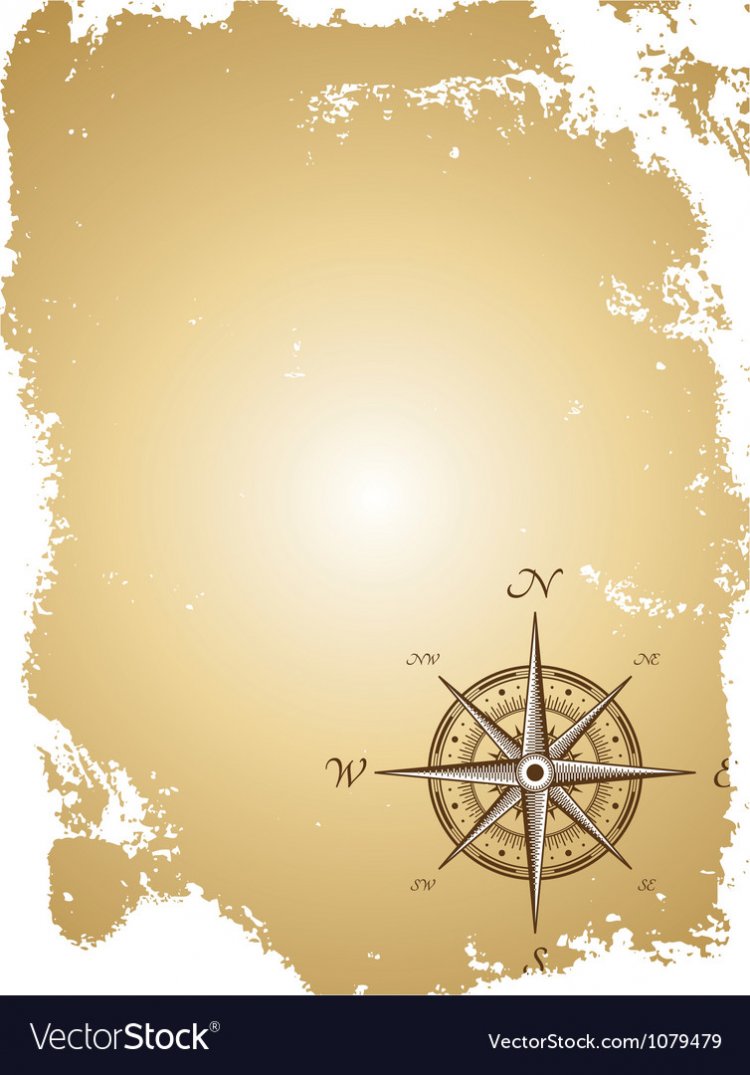 Понятие

У́зел — нечто связанное, переплетение веревок на самой себе или концов двух верёвок между собой, метод соединения и защиты линейного материала (троса, верёвки, струны, тесьмы, тросса, ремня) при помощи связывания и переплетения.
Свойства узлов при различных условиях могут изменяться. Главное свойство узла — функциональность, то есть предназначение. Один и тот же узел, завязанный по-разному, отличается. Различные способ завязывания одного и того же узла или применение одного и того же узла в разных областях деятельности человека образуют другой узел.
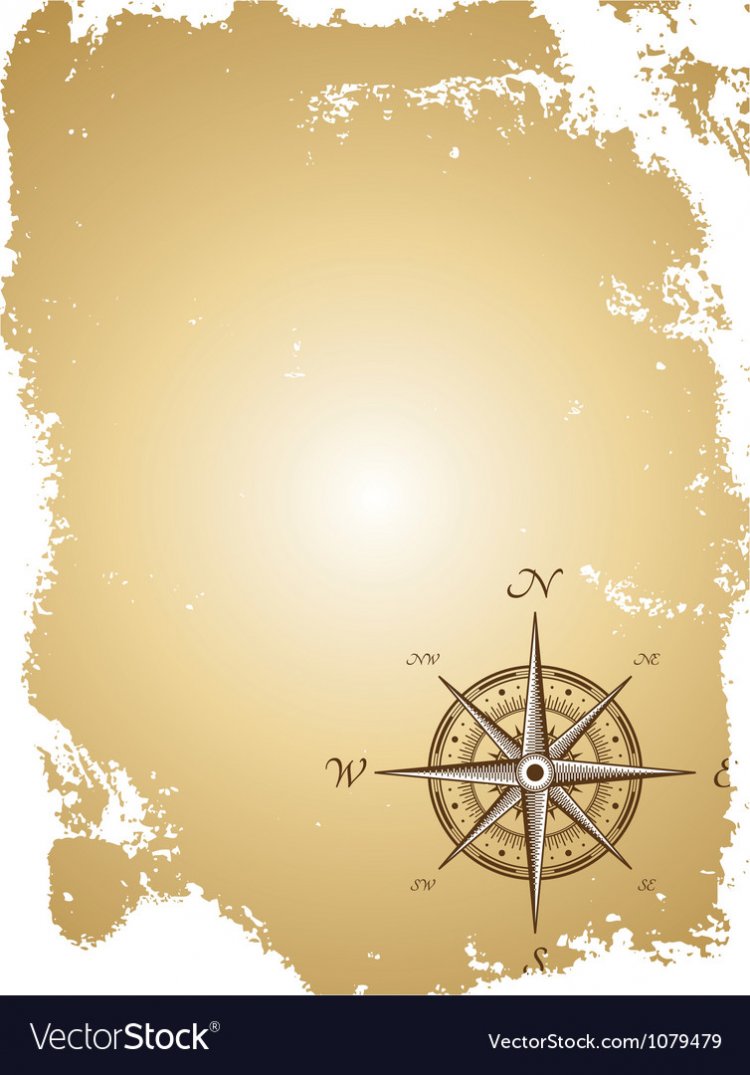 Классификация
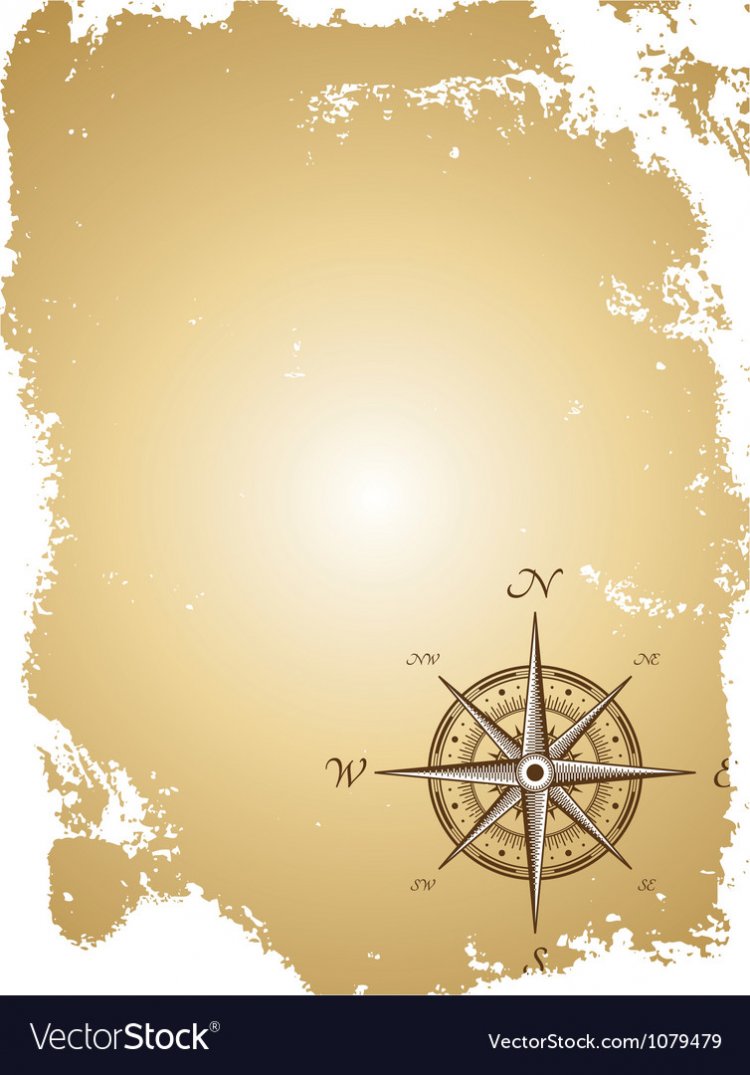 Метод правильного завязывания узла
Правильный внешний вид узла (узел должен соответствовать установленному рисунку)
Завязывание узла без перехлёстов (позволяет легче развязать узел после нагрузки)
Длина свободных концов, выходящих из узла, должна соответствовать не менее 10 диаметрам верёвки (если диаметр верёвки 10 мм, длина конца — 100 мм)
Затягивание узла (после завязывания концы, выходящие из узла, нагружают, затягивая узел. Для страховочных узлов нагружение осуществляют весом тела. Амортизирующие узлы оставляют в полузатянутом состоянии и не затягивают перед использованием, так как вяжут на середине верёвки)
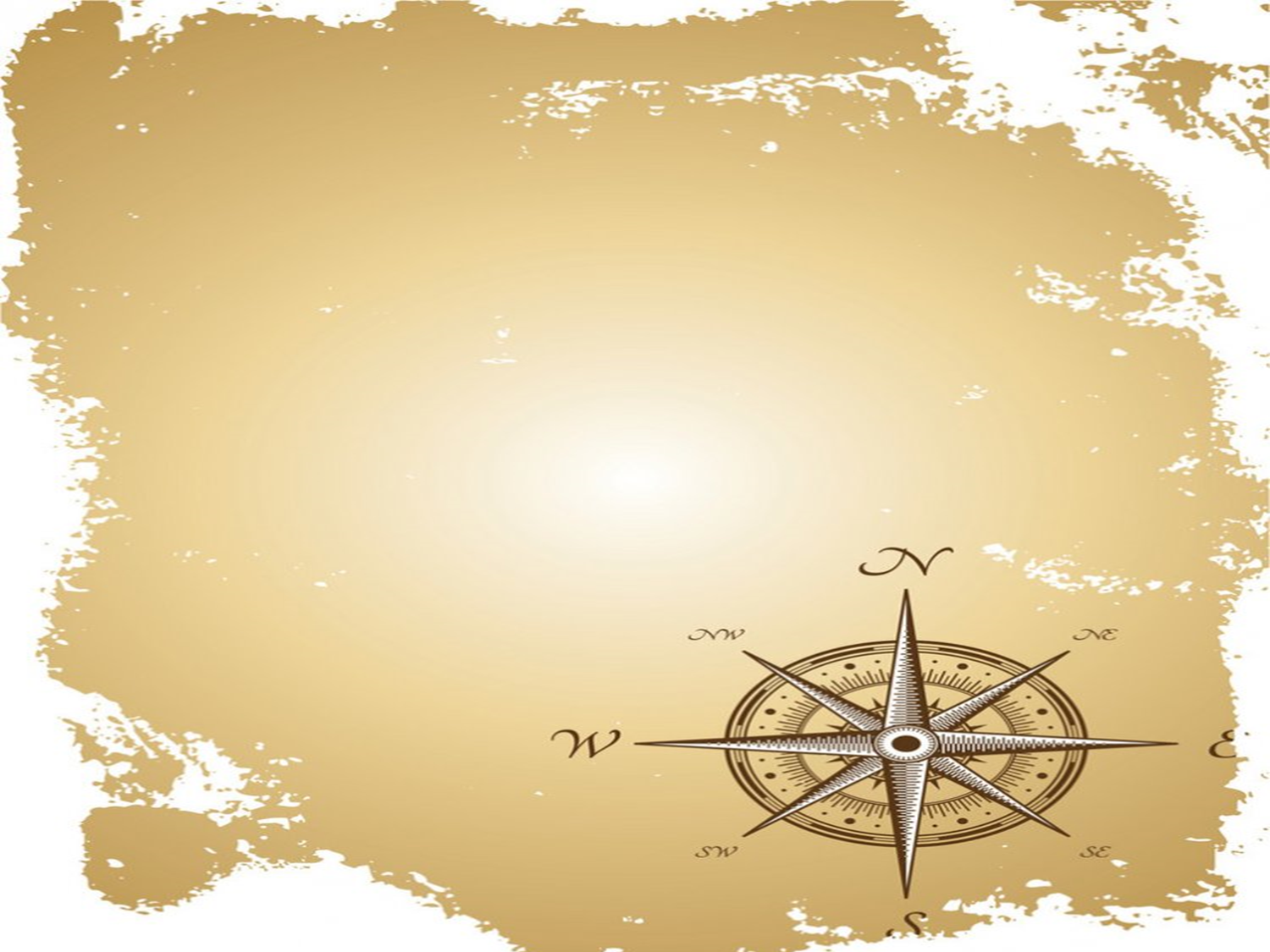 Узел «Восьмерка проводник»
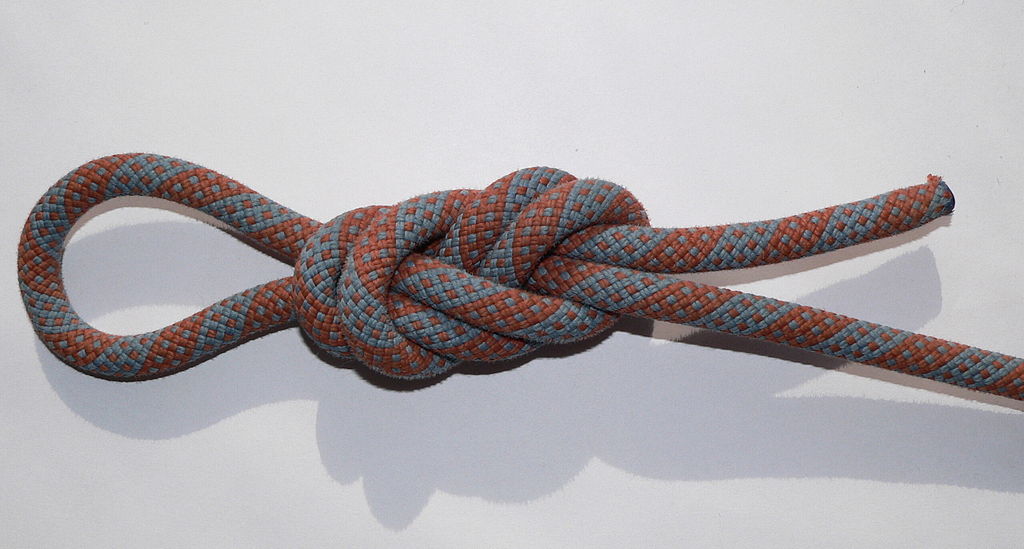 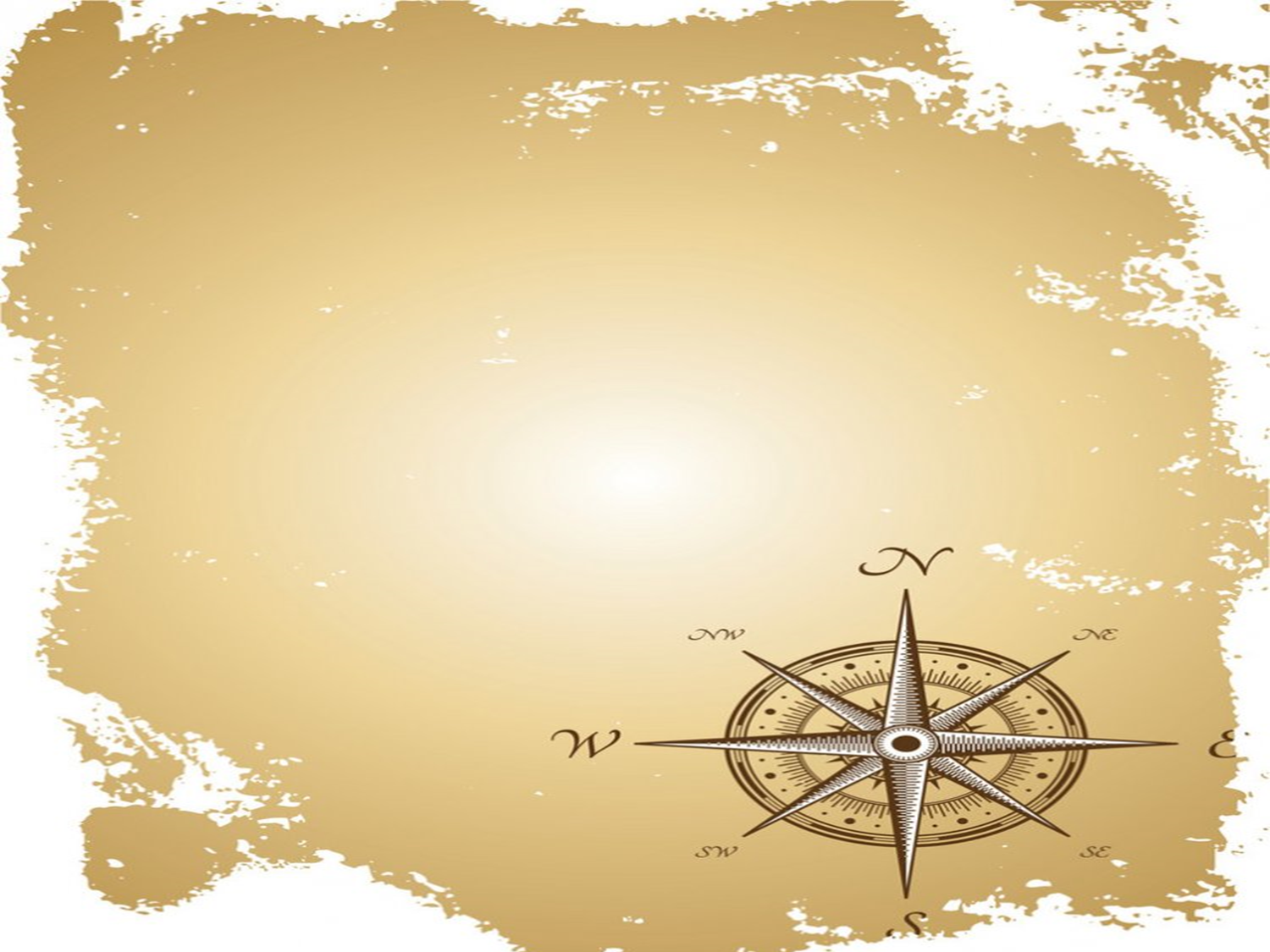 Узел «Прямой»
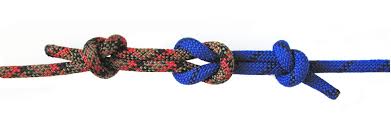 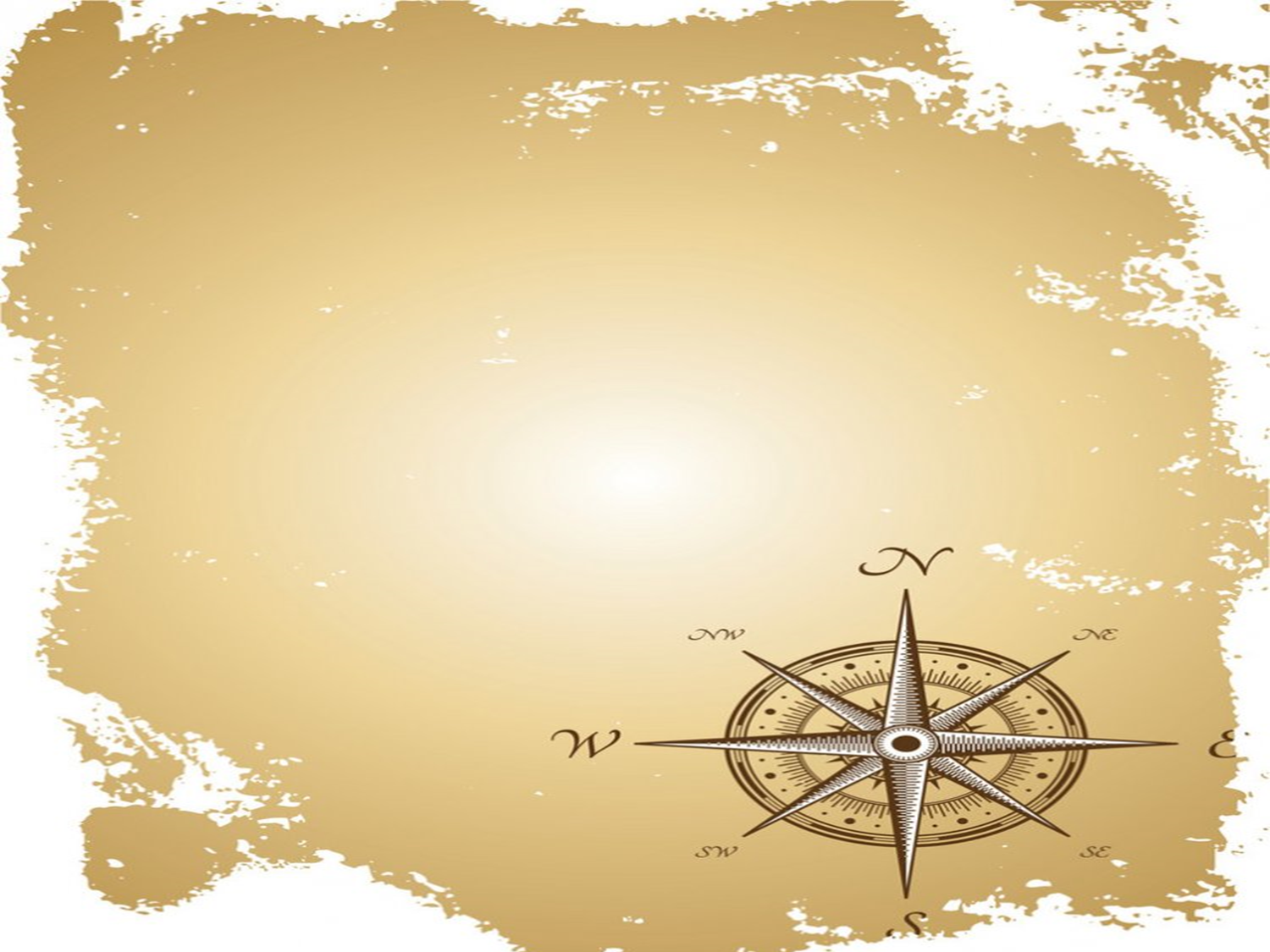 Узел «Стремя»
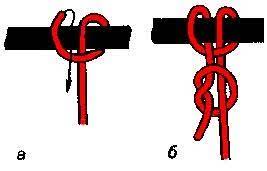 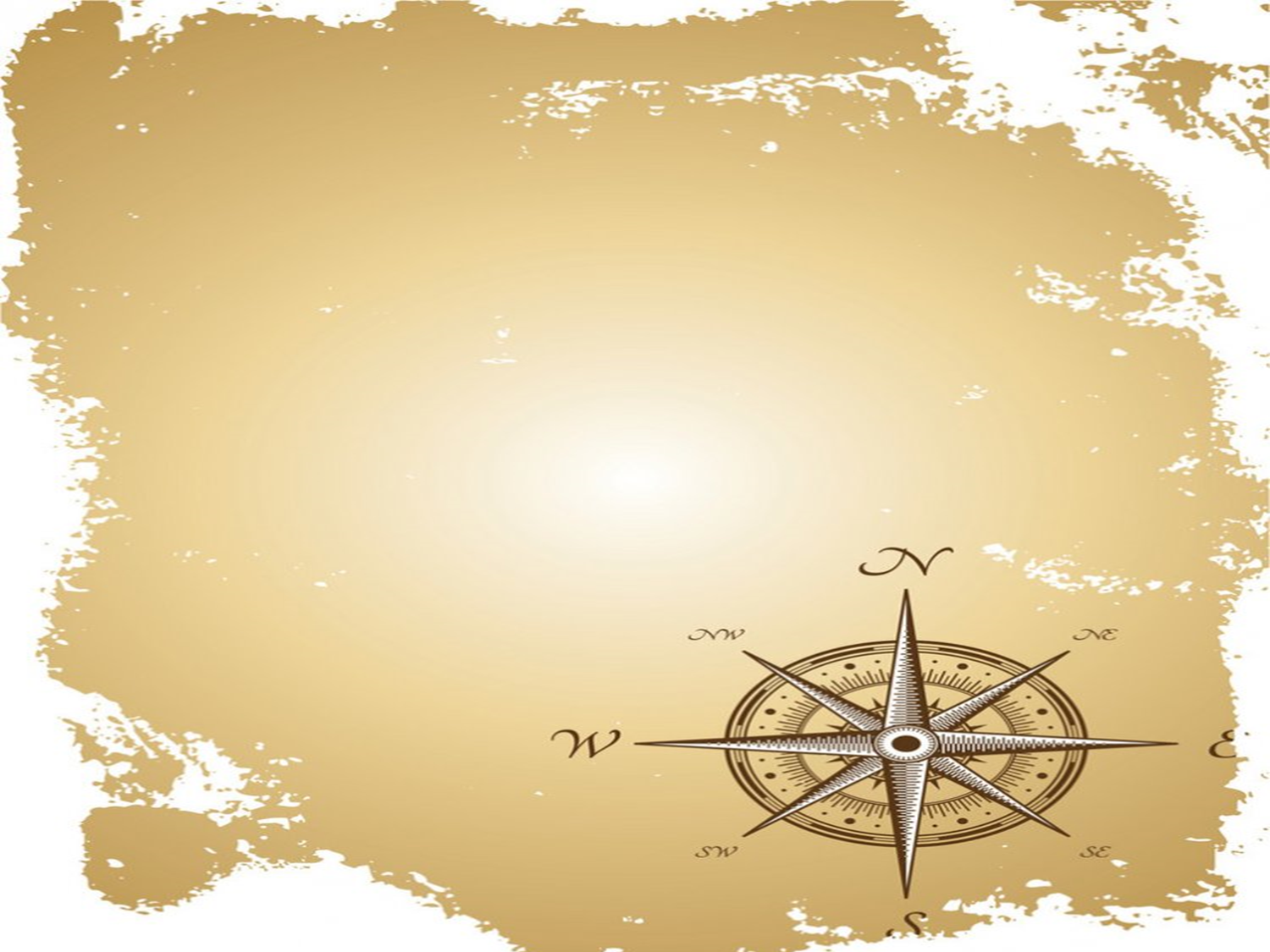 Узел «Схватывающий»
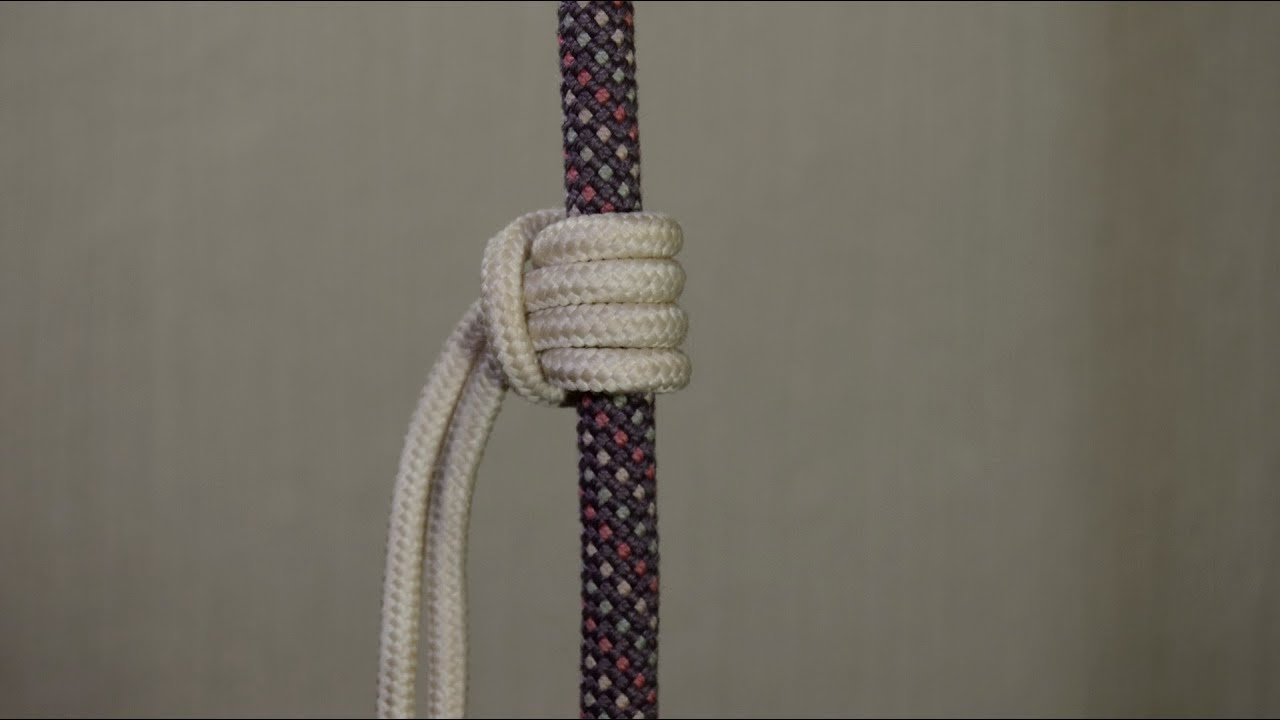 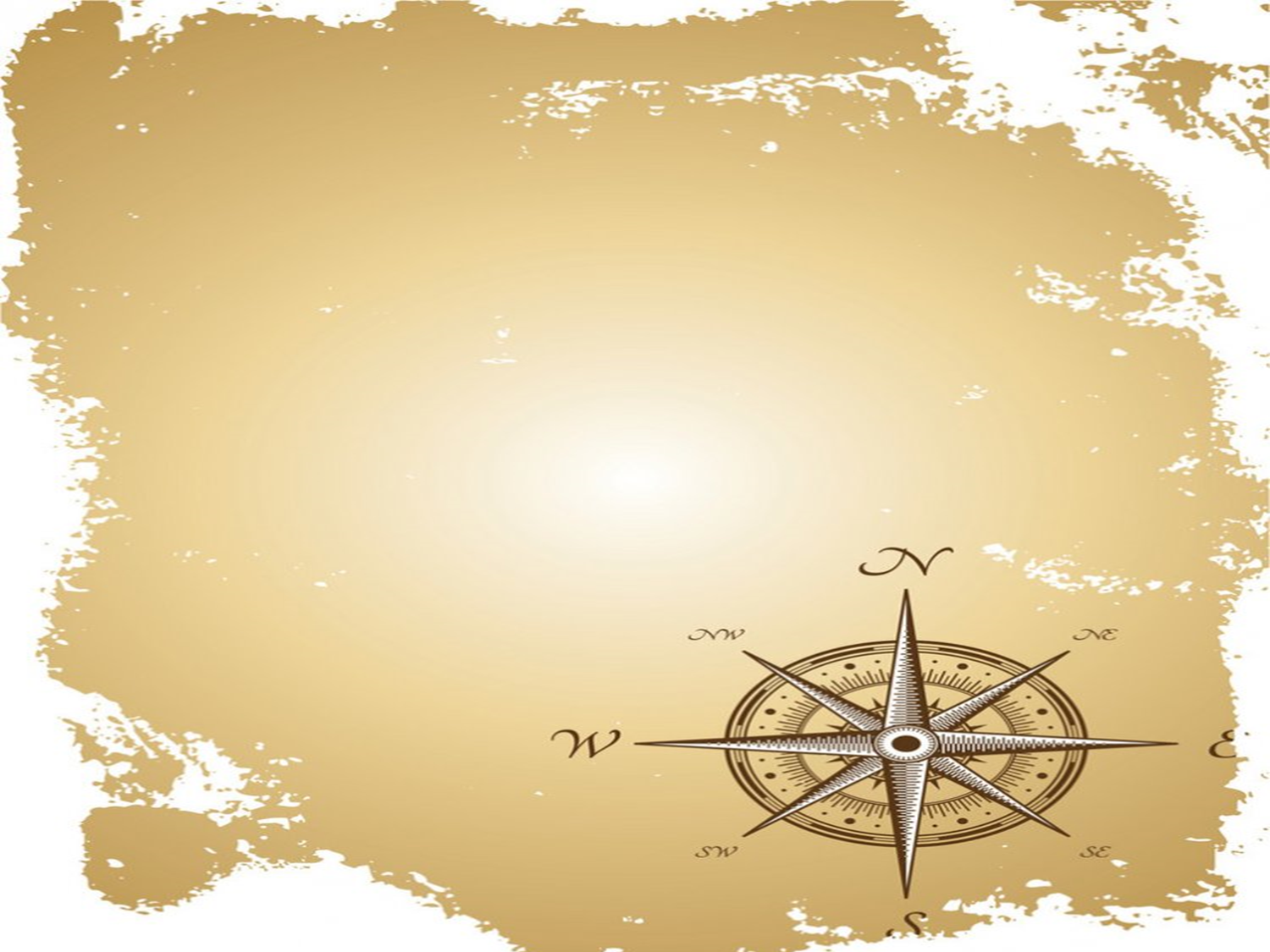 Узел «Штык»
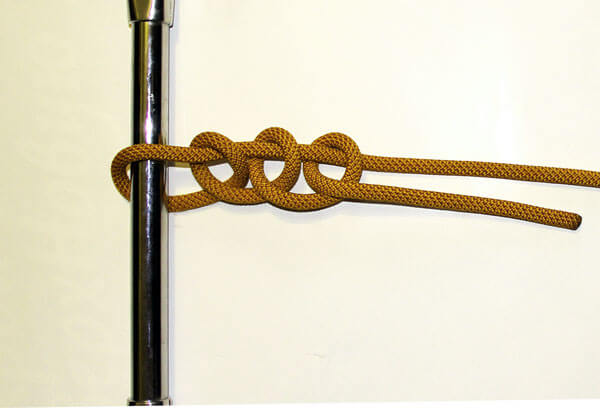 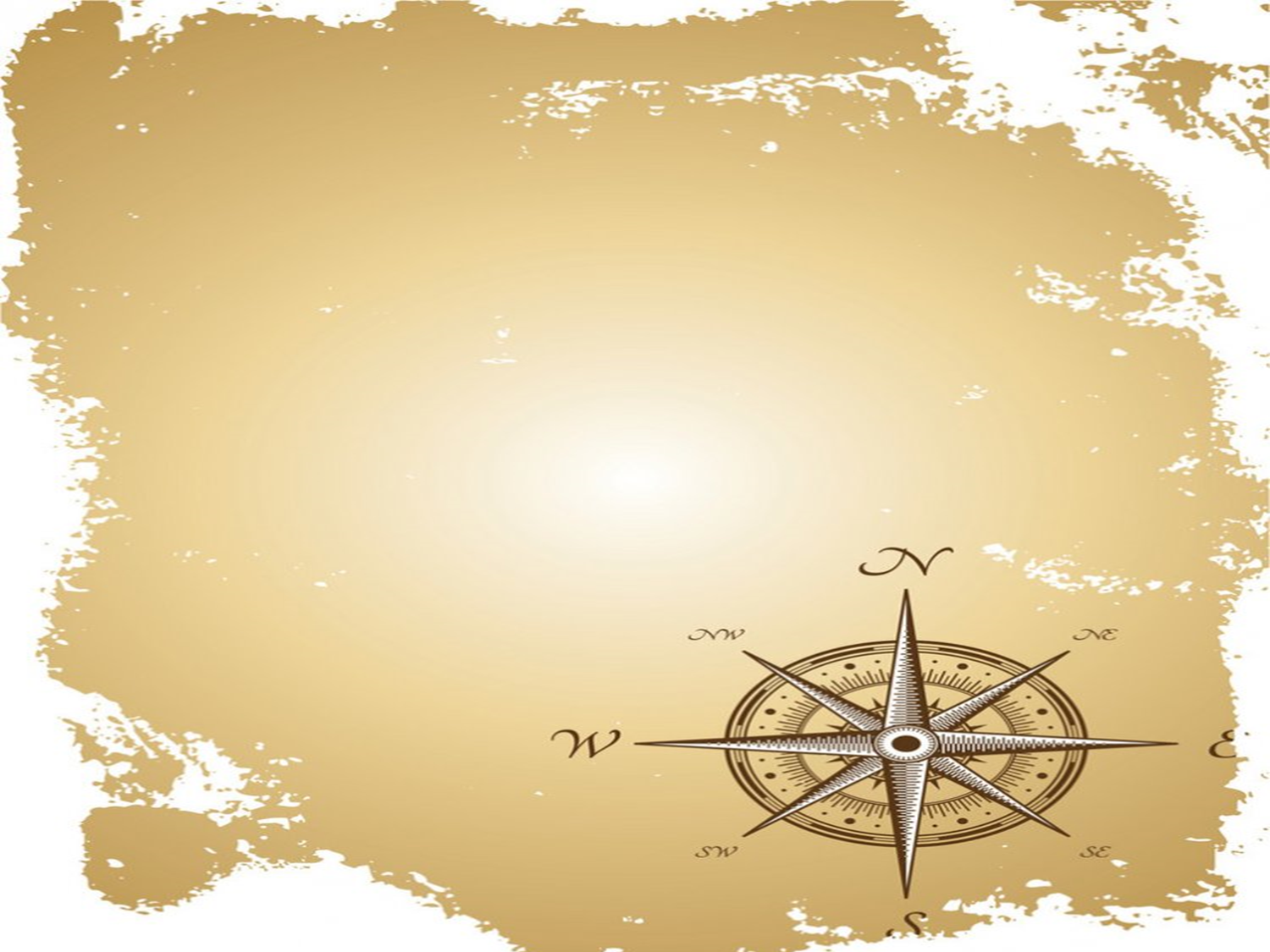 Узел «Дубовый»
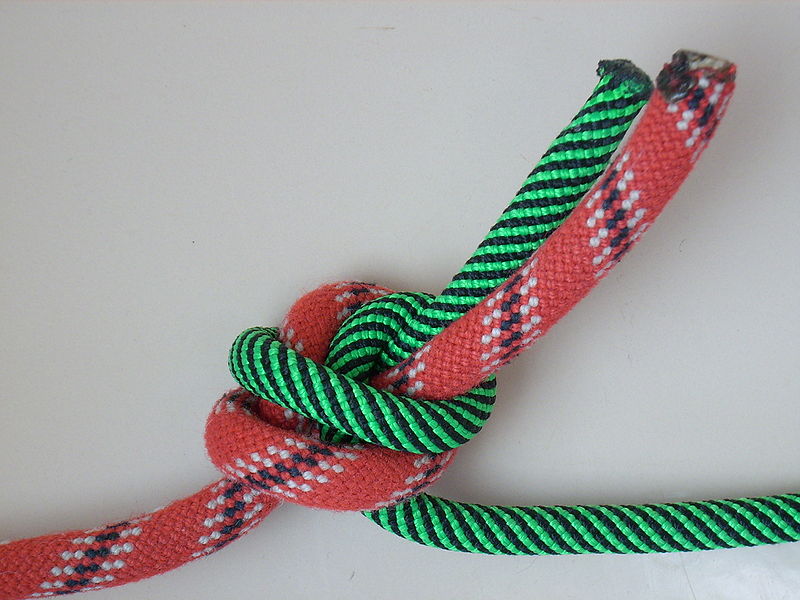 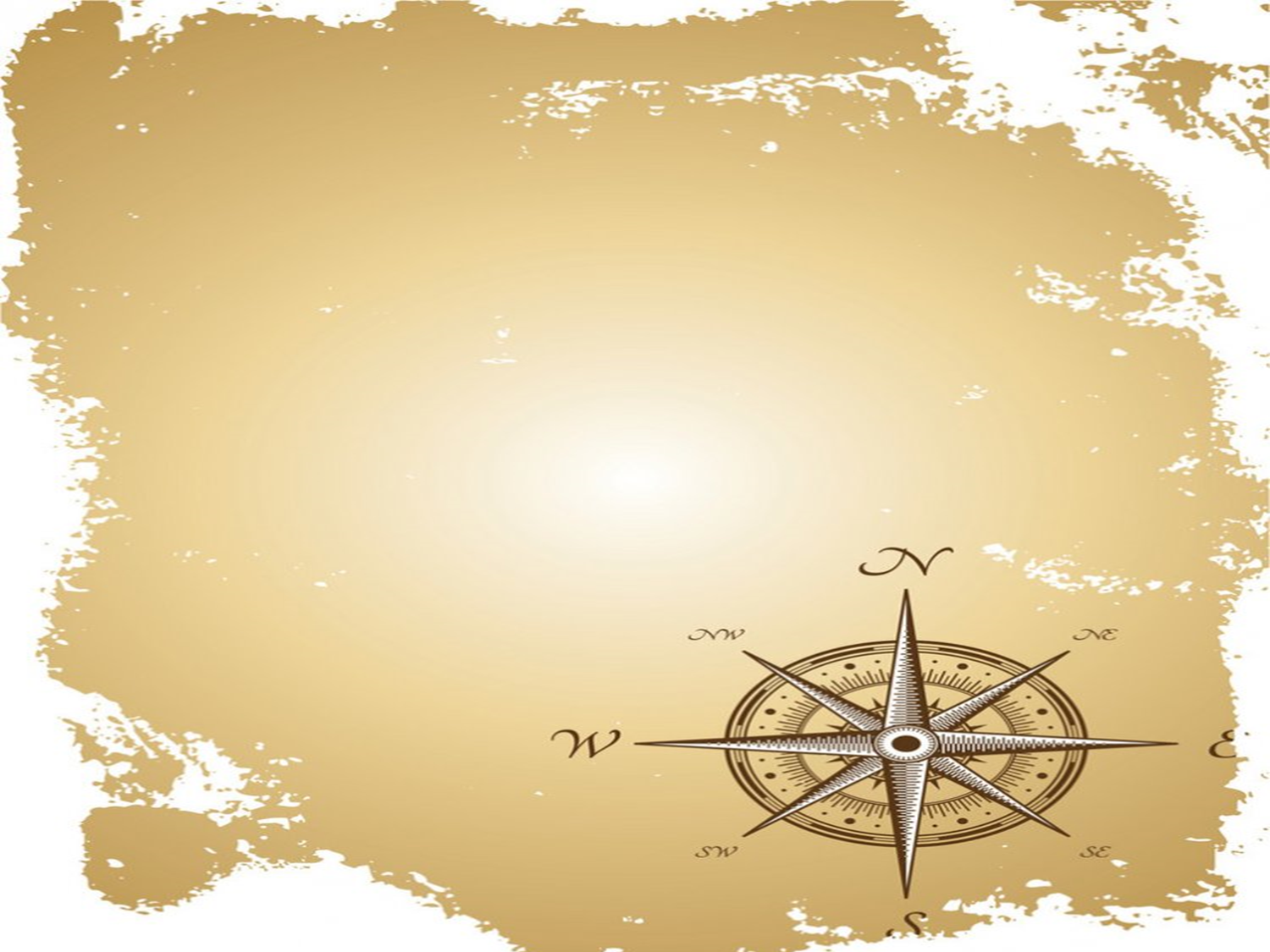 Узел «Булинь»
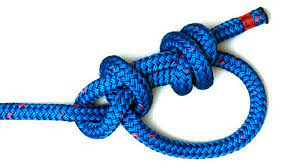 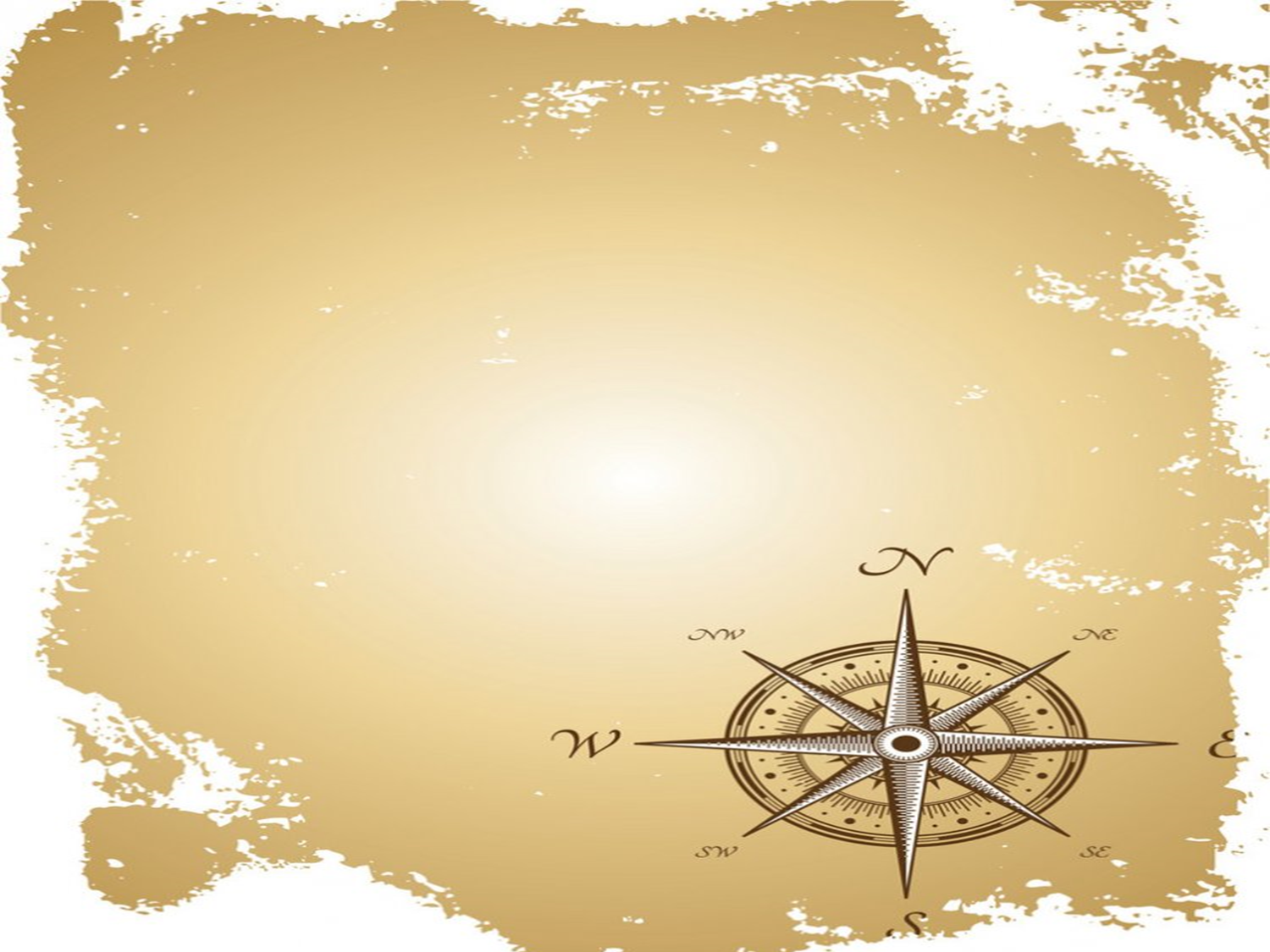 Домашнее задание
Повторить  узлы с которыми познакомились. 
В беседе соц.сети ВК, буду представлены ссылки на фильм- обучние «Как вязать узлы».
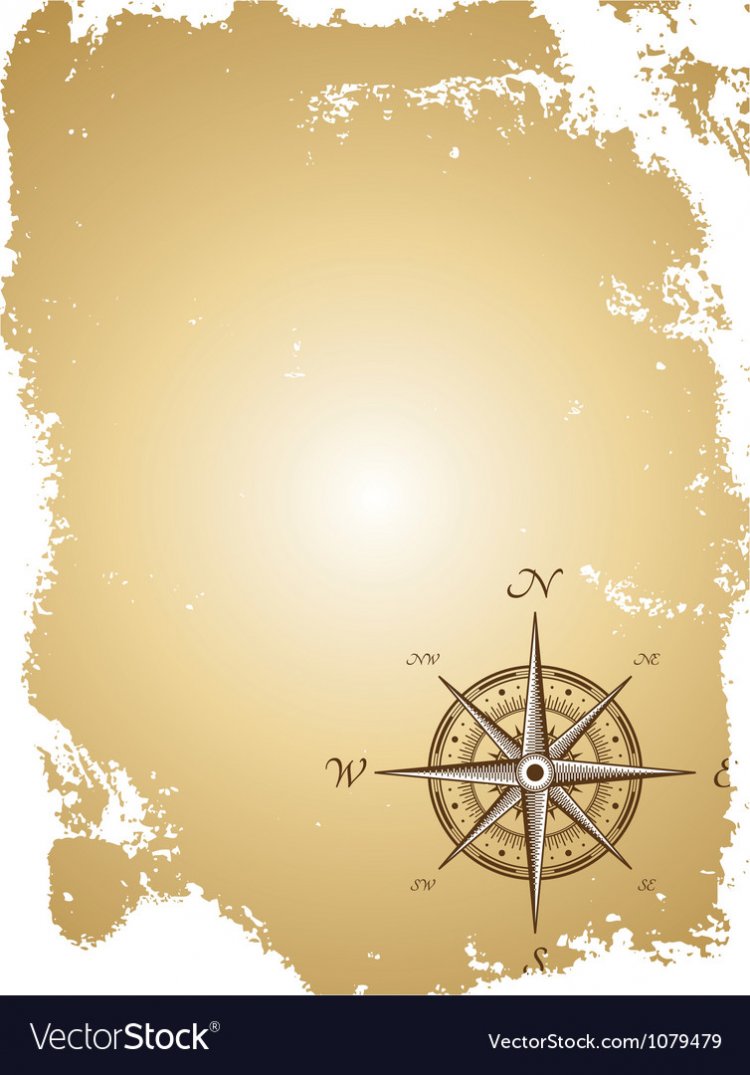 Зачем ?
Для чего?
Где пригодится?
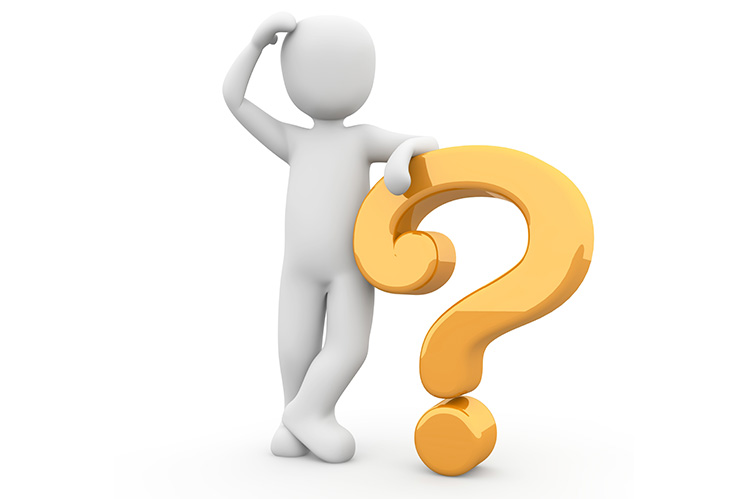 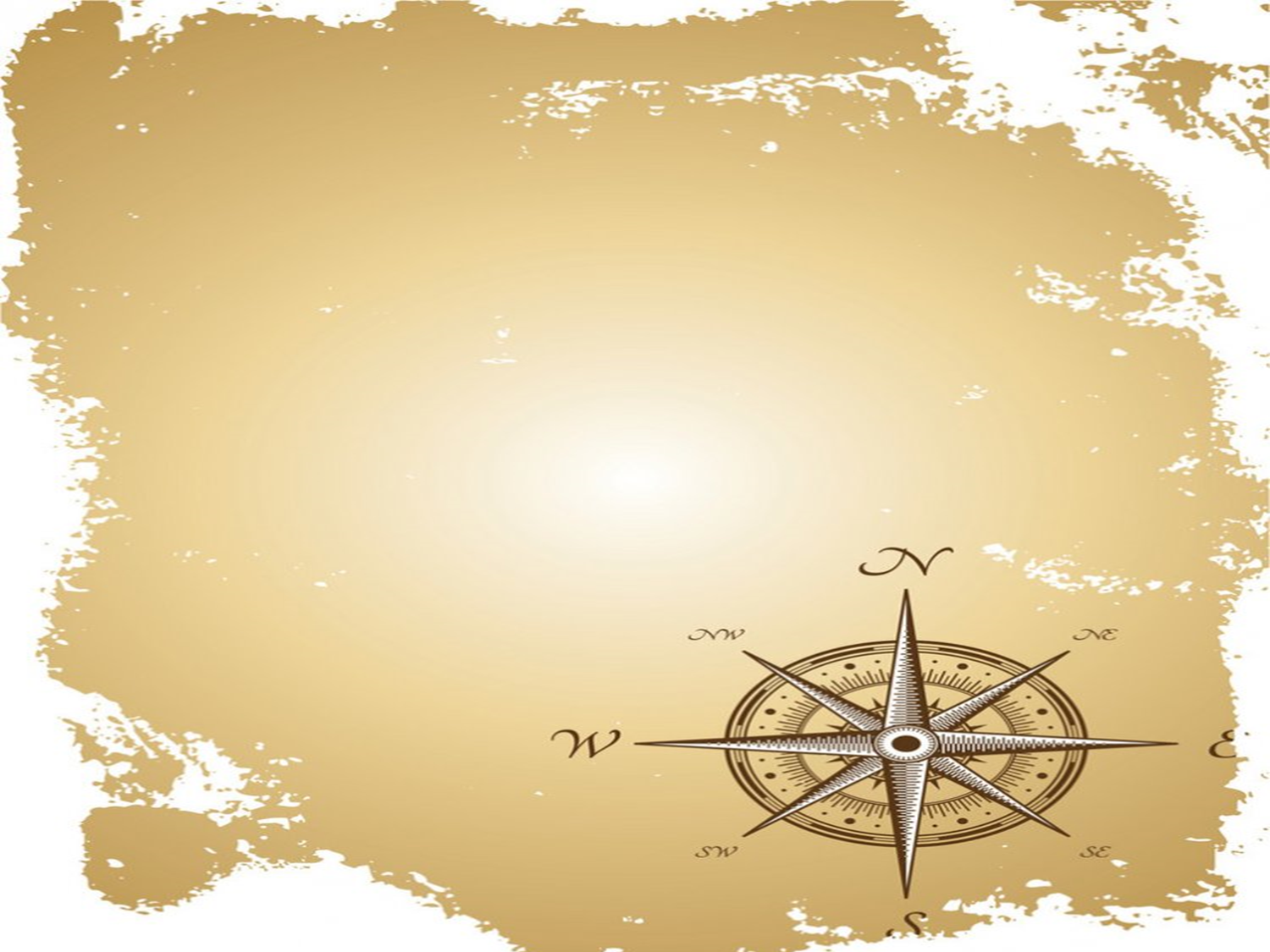 Умение вязать узлы  и применять их на практикеделают любой поход, экспедицию, путешествие безопасным и комфортным
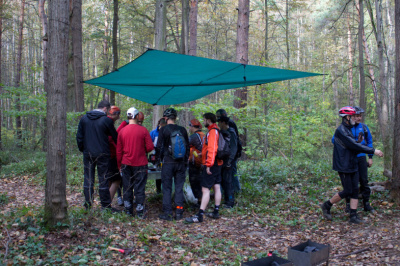